Figure 7. Pre-SMA responses elicited by self-determined-choice trials relative to forced-choice trials when ...
Cereb Cortex, Volume 25, Issue 5, May 2015, Pages 1241–1251, https://doi.org/10.1093/cercor/bht317
The content of this slide may be subject to copyright: please see the slide notes for details.
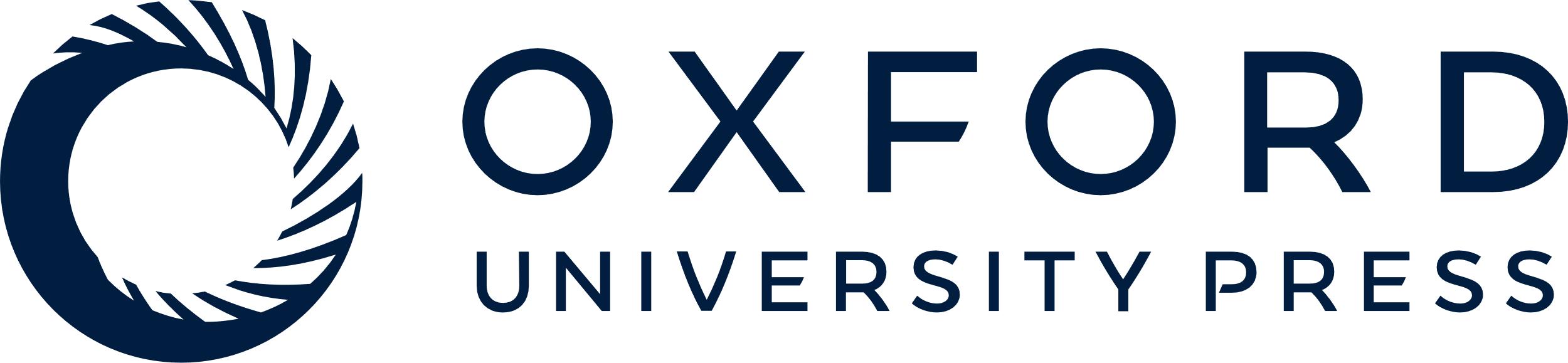 [Speaker Notes: Figure 7. Pre-SMA responses elicited by self-determined-choice trials relative to forced-choice trials when participants initiated the task (i.e., when participants pressed a button; P < 0.001, uncorrected). Neural responses are displayed in coronal and transaxial formats.


Unless provided in the caption above, the following copyright applies to the content of this slide: © The Author 2013. Published by Oxford University Press. All rights reserved. For Permissions, please e-mail: journals.permissions@oup.com]